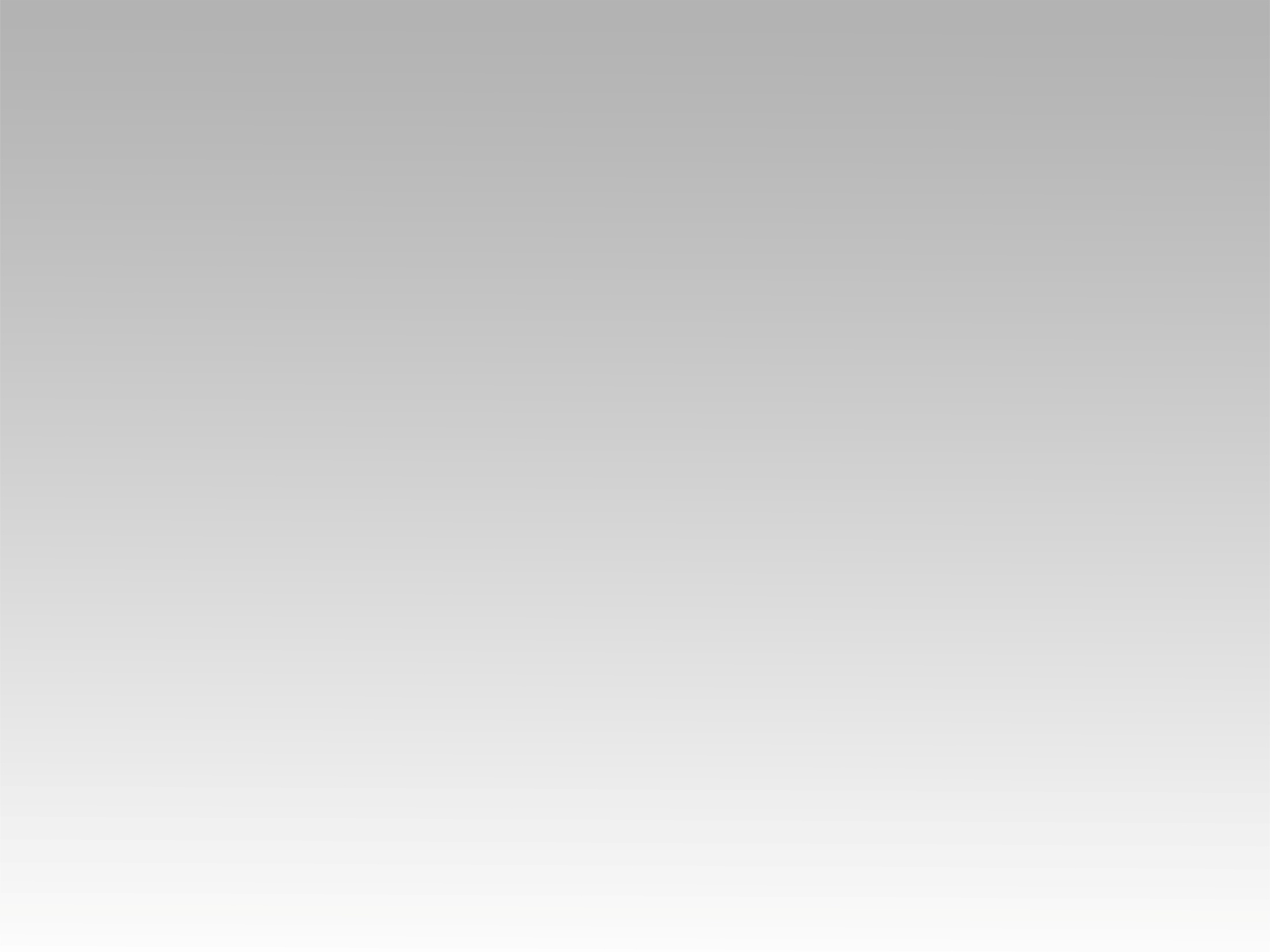 تـرنيــمة
أبانا القدوس
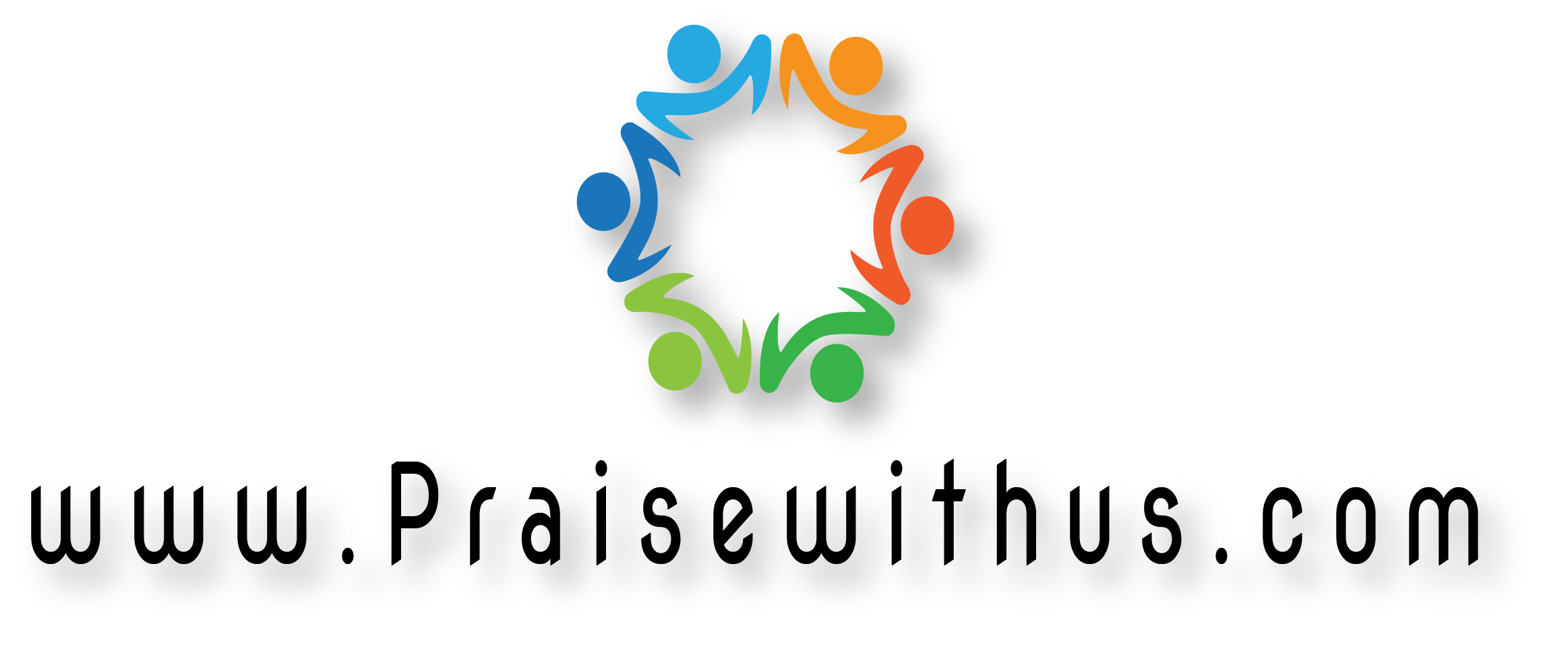 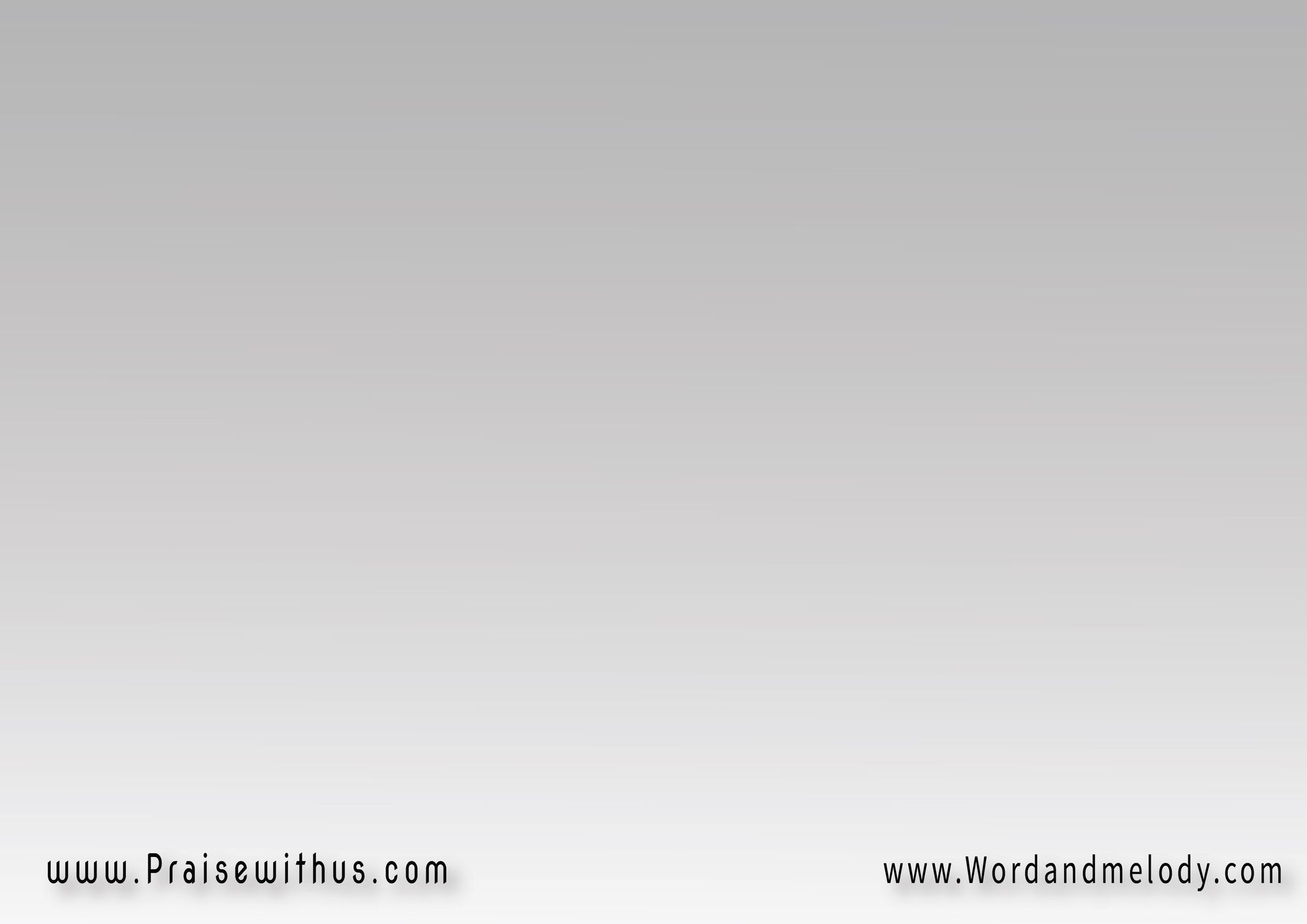 1-
(أبانا القدوس إلهنا العظيم
نسجد ونركع لك خاضعين
نطلب حضورك تعالَ بروحك
مجدك ونورك نحن طالبين)2
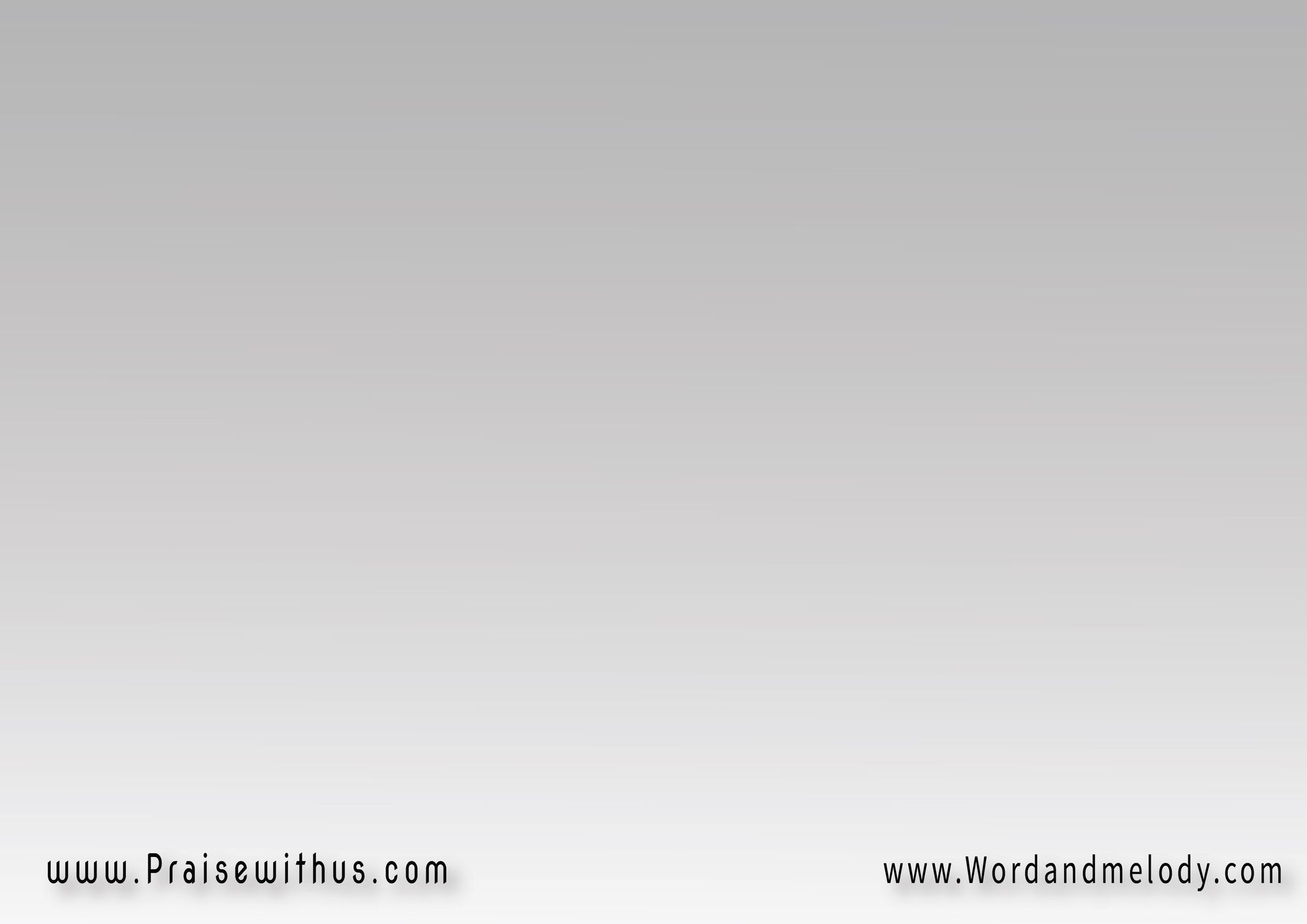 القرار: 
(لا لشيءٍ فينا ولا بالأعمال
ولكن بروحك في وسطنا تعال)2
(نحن ندعوك هيا املأ المكان
الآن بروحك يا صاحب السلطان)2
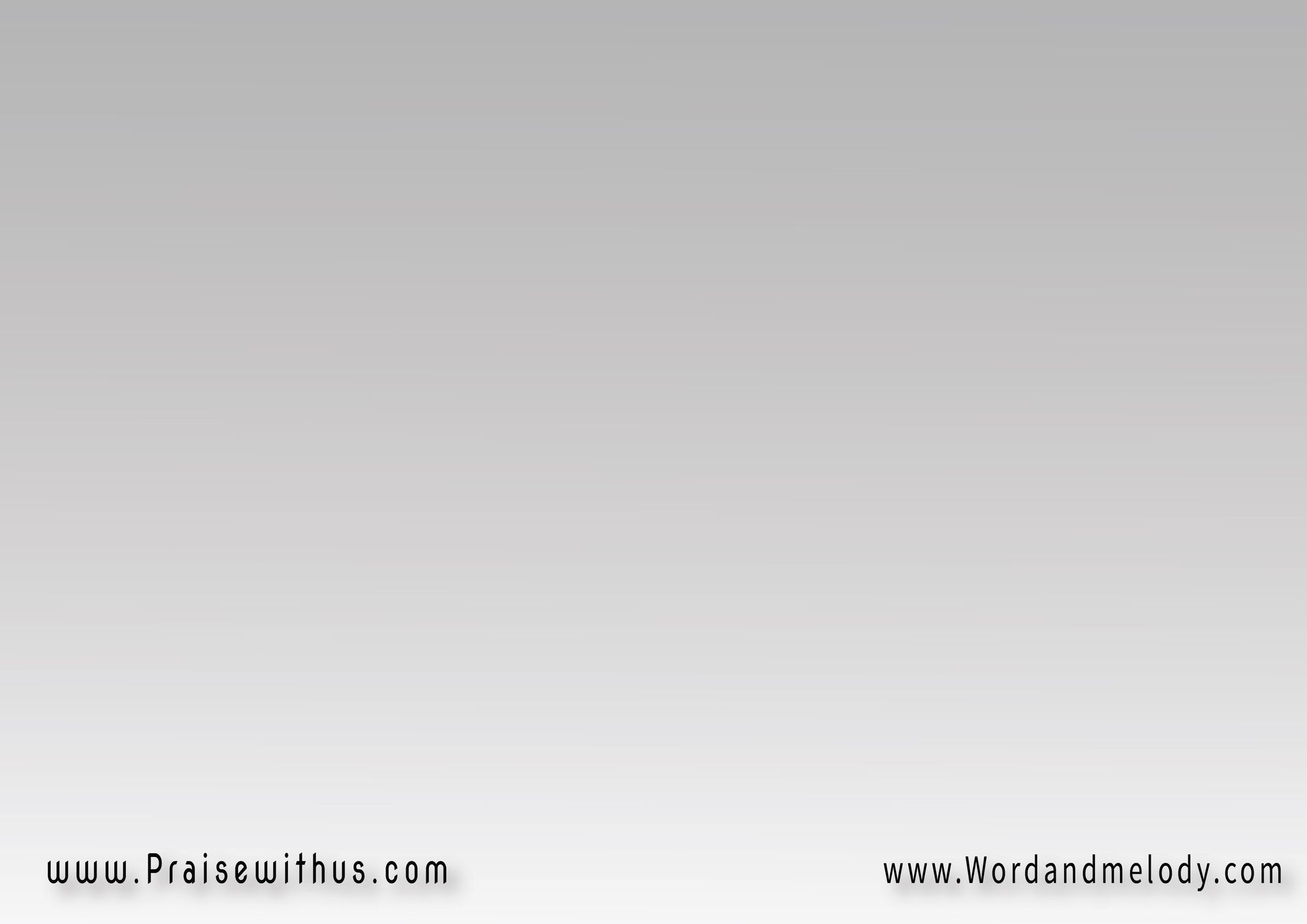 2-
(فاحص القلوب وفاهم الأفكار
يا أيها القدير إلهنا الجبار
قدّس قلوبنا واطلقنا أحرار
فنعطيك المجد ليلًا ونهار)2
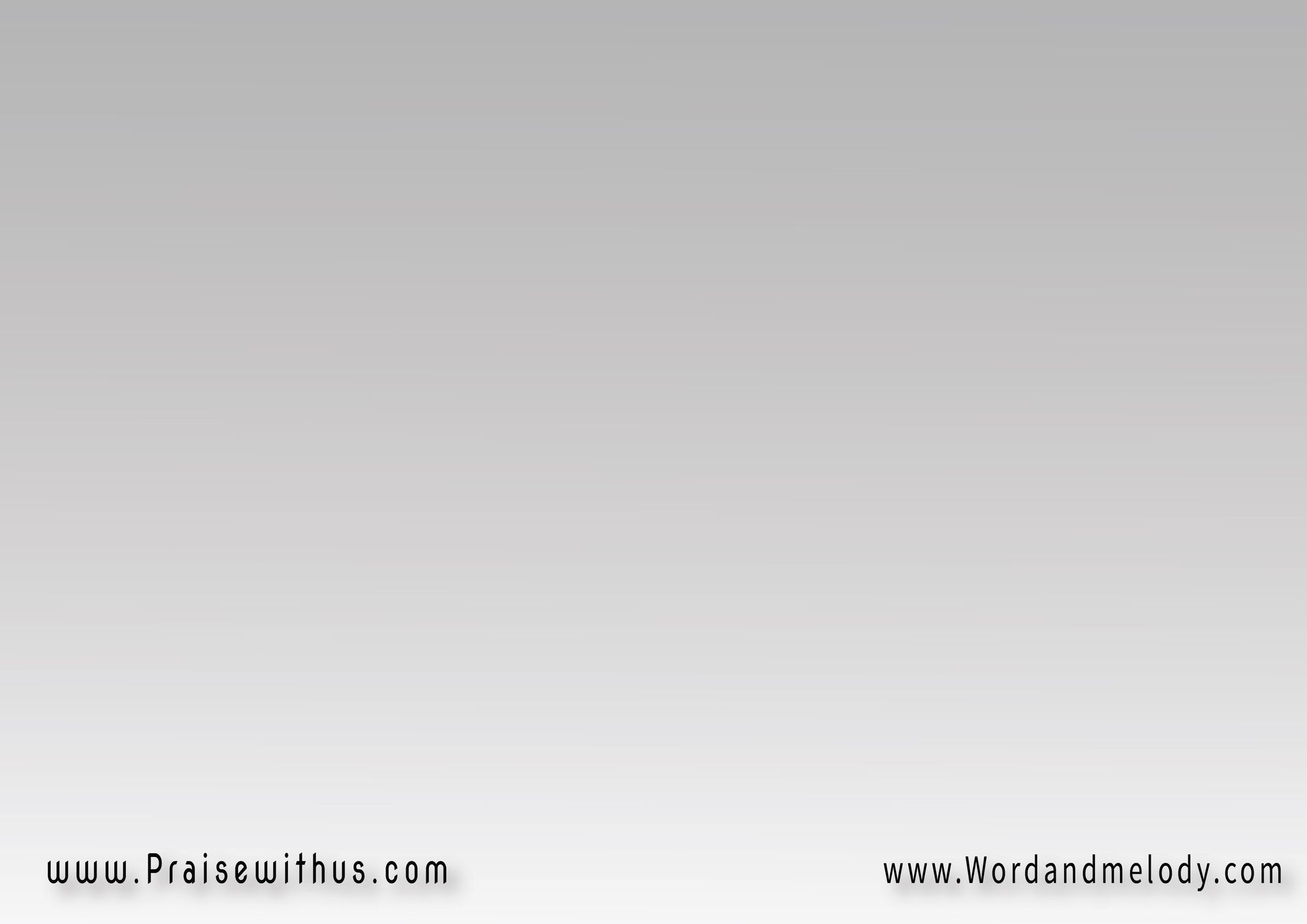 القرار: 
(لا لشيءٍ فينا ولا بالأعمال
ولكن بروحك في وسطنا تعال)2
(نحن ندعوك هيا املأ المكان
الآن بروحك يا صاحب السلطان)2
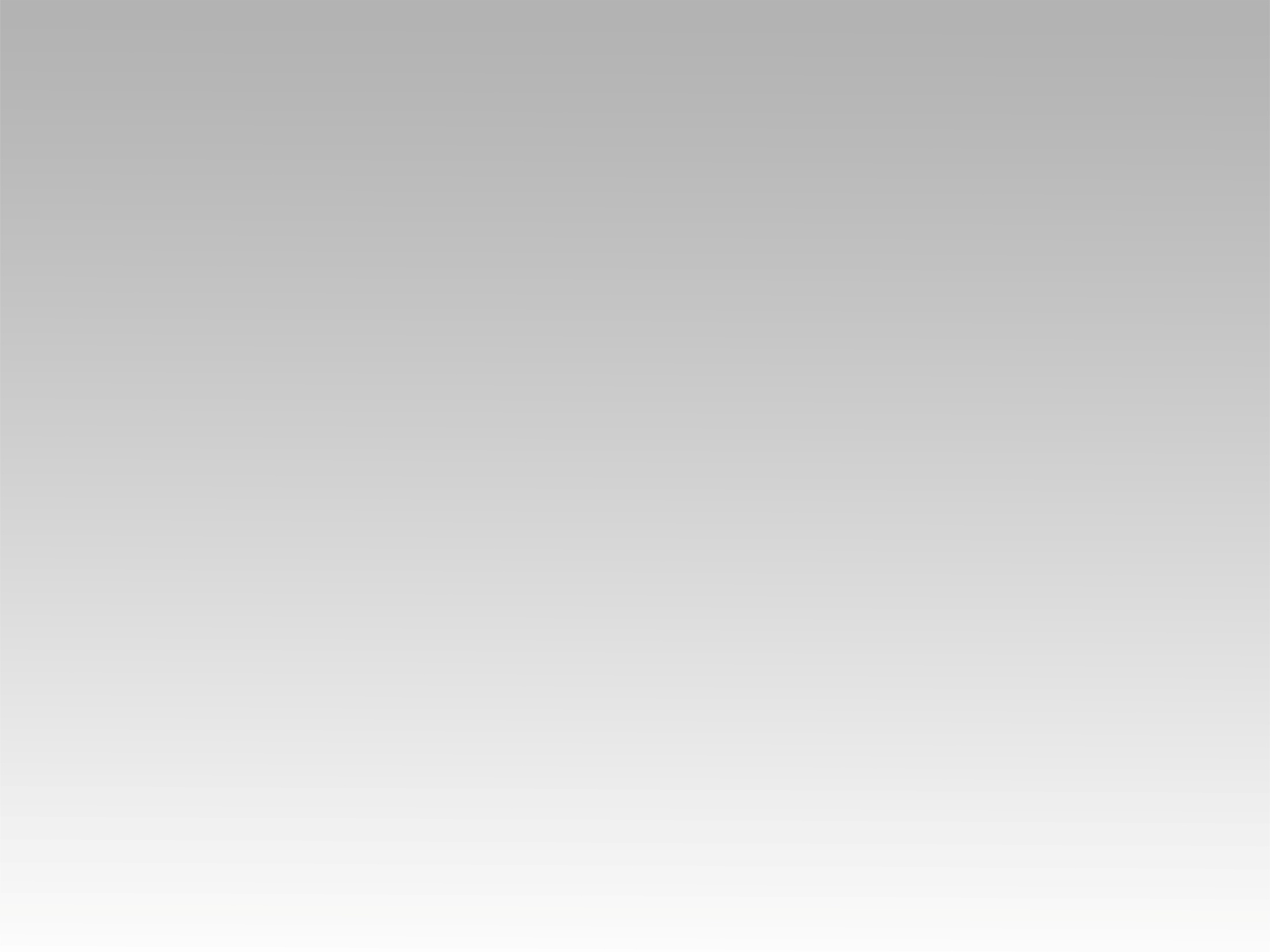 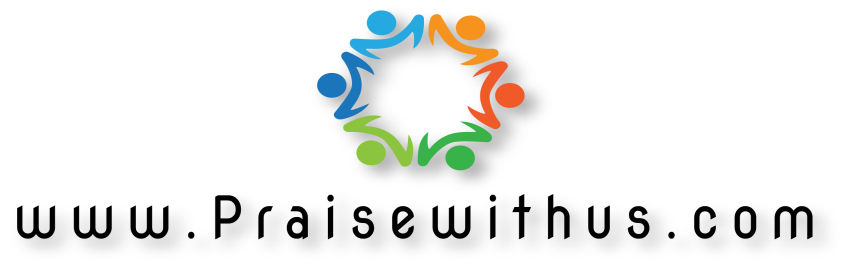